Figure 3. A selection of fully sequenced KIR haplotypes, the IPD-KIR website provides an interactive graphic that ...
Nucleic Acids Res, Volume 41, Issue D1, 1 January 2013, Pages D1234–D1240, https://doi.org/10.1093/nar/gks1140
The content of this slide may be subject to copyright: please see the slide notes for details.
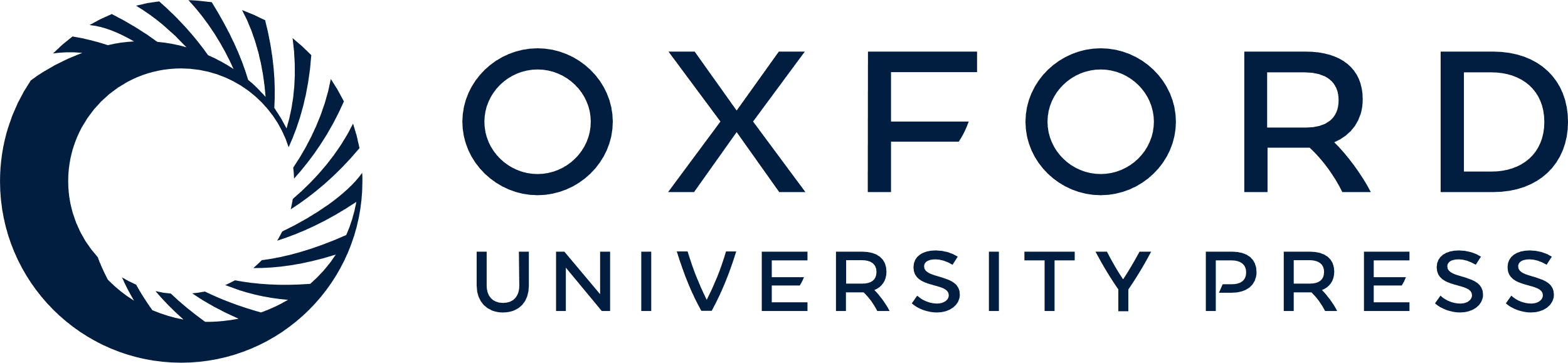 [Speaker Notes: Figure 3. A selection of fully sequenced KIR haplotypes, the IPD-KIR website provides an interactive graphic that illustrates the gene composition of a number of fully sequenced KIR haplotypes.


Unless provided in the caption above, the following copyright applies to the content of this slide: © The Author(s) 2012. Published by Oxford University Press.This is an Open Access article distributed under the terms of the Creative Commons Attribution License (http://creativecommons.org/licenses/by-nc/3.0/), which permits non-commercial reuse, distribution, and reproduction in any medium, provided the original work is properly cited. For commercial re-use, please contact journals.permissions@oup.com.]